Soft
Soft
Soft
Loud
Loud
Loud
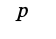 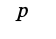 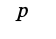 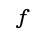 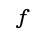 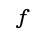 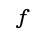 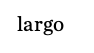 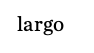 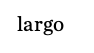 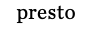 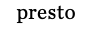 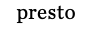 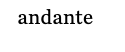 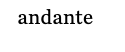 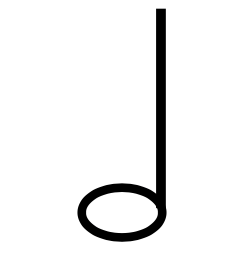 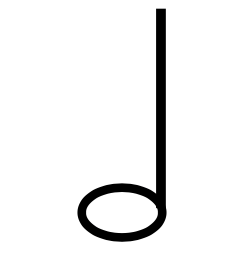 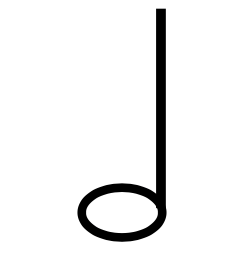 Triangle
Flute
Violin
Timpani
Trumpet
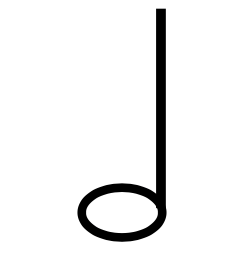 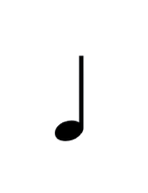 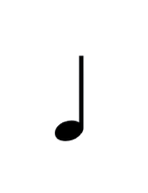 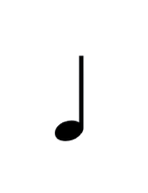 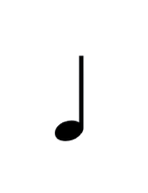 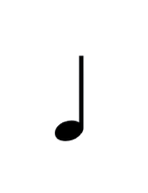 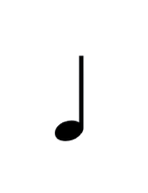 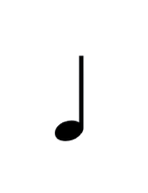 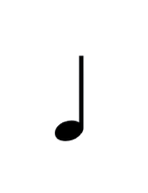 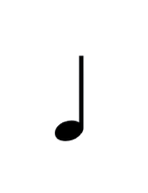 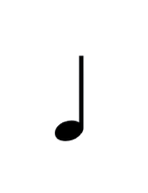 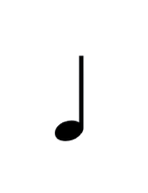 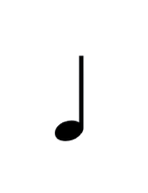 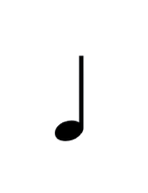 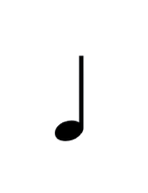 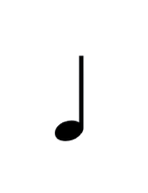 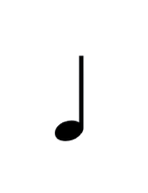 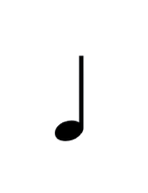 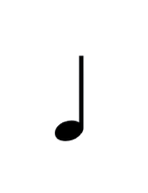 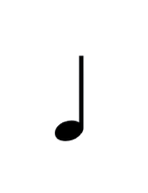 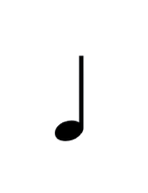 Viola
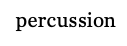 Trombone
Cello
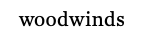 French Horn
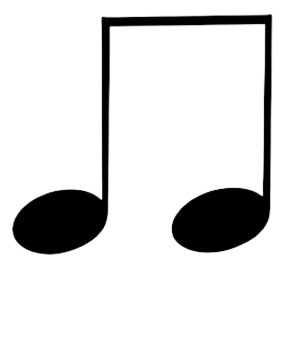 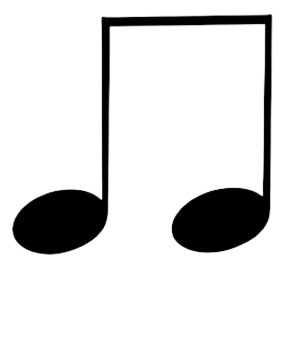 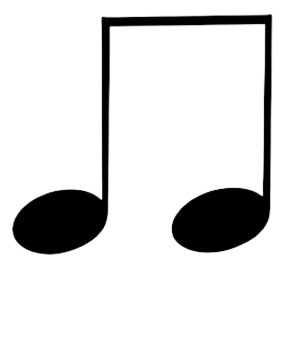 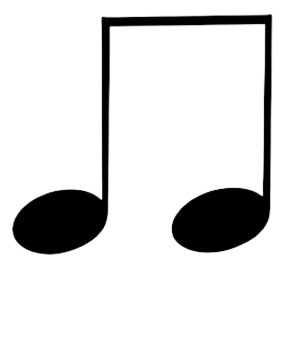 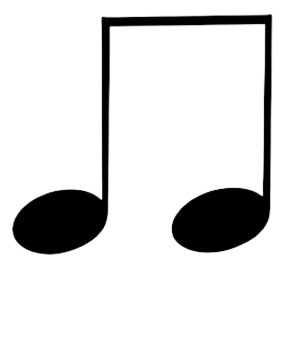 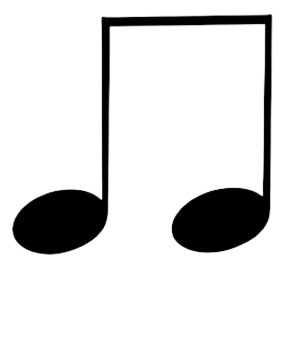 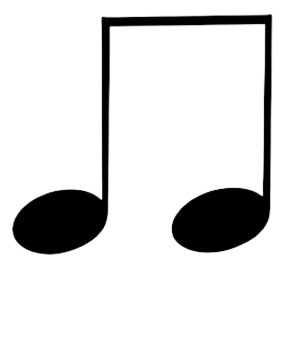 Xylophone
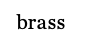 Oboe
Tuba
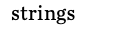 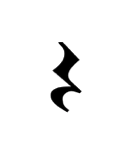 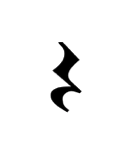 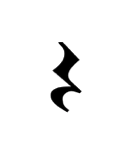 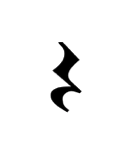 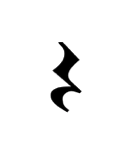 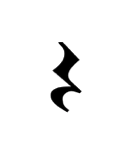 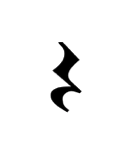 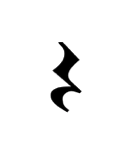 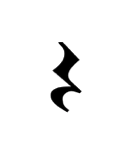 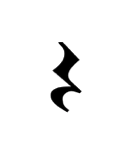 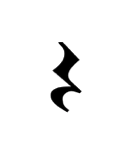 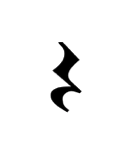 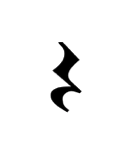 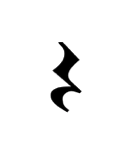 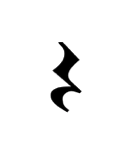 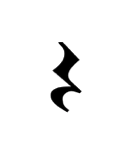 Clarinet